17 October 2017SWBAT: practice multiple skillsLearning Goals:
Finding Common Ground
Bellwork
Life Lessons
 YN: utensil/paper









Notetaking
Bellwork (15 minutes)
McRaven Cornell Notes

Agenda (3 minutes)

Skill (40 minutes)
Stations discussion

Workshop (30)
Stations
   Reflection
   Vocabulary
   DBQ knowledge

Peace/Out (2 minutes)
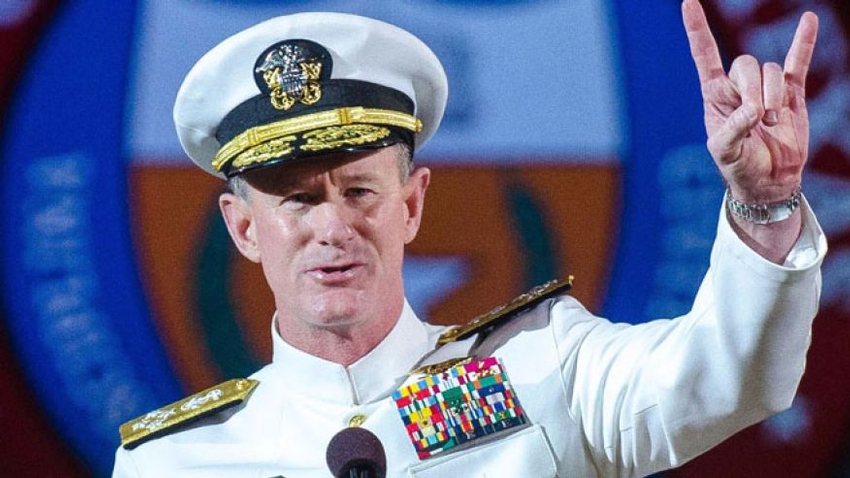 https://www.youtube.com/watch?v=pxBQLFLei70
17 October 2017SWBAT analyze the use of literary devices in writing
UPCOMING- EVEN DAY
Put this in your Agenda
17 October 2017SWBAT: reflect on writing process
Finding Common Ground
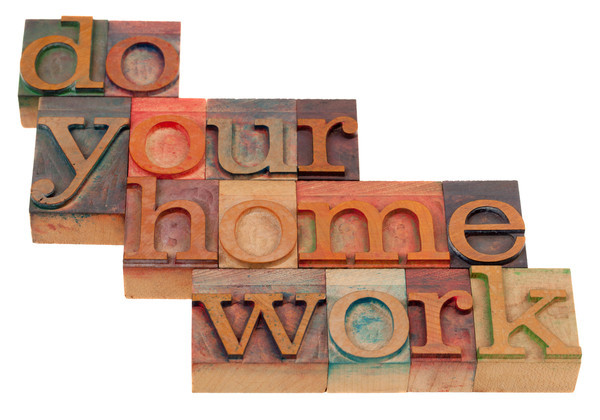 HOMEWORK
Bellwork (15 minutes)
McRaven Cornell Notes

Agenda (3 minutes)

Skill (40 minutes)
Stations discussion

Workshop (30)
Stations
   Reflection
   Vocabulary
   DBQ knowledge

Peace/Out (2 minutes)
1. Finish what was started in stations
17 October 2017SWBAT: reflect on writing process
Finding Common Ground
#makeyourbed beds
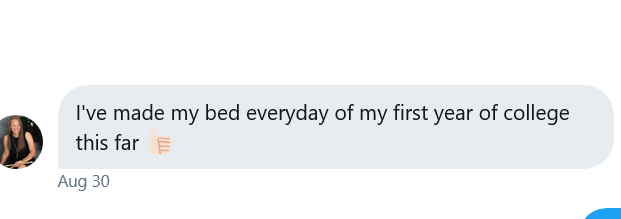 Bellwork (15 minutes)
McRaven Cornell Notes

Agenda (3 minutes)

Skill (40 minutes)
Stations discussion

Workshop (30)
Stations
   Reflection
   Vocabulary
   DBQ knowledge

Peace/Out (2 minutes)
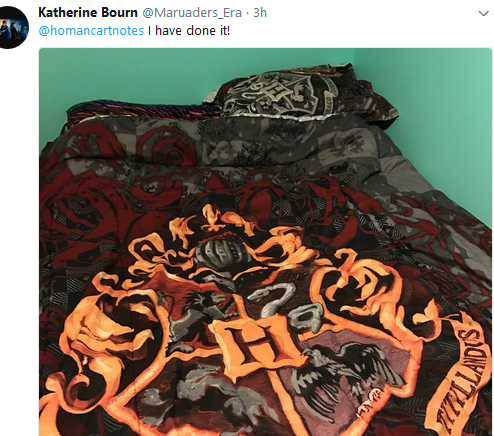 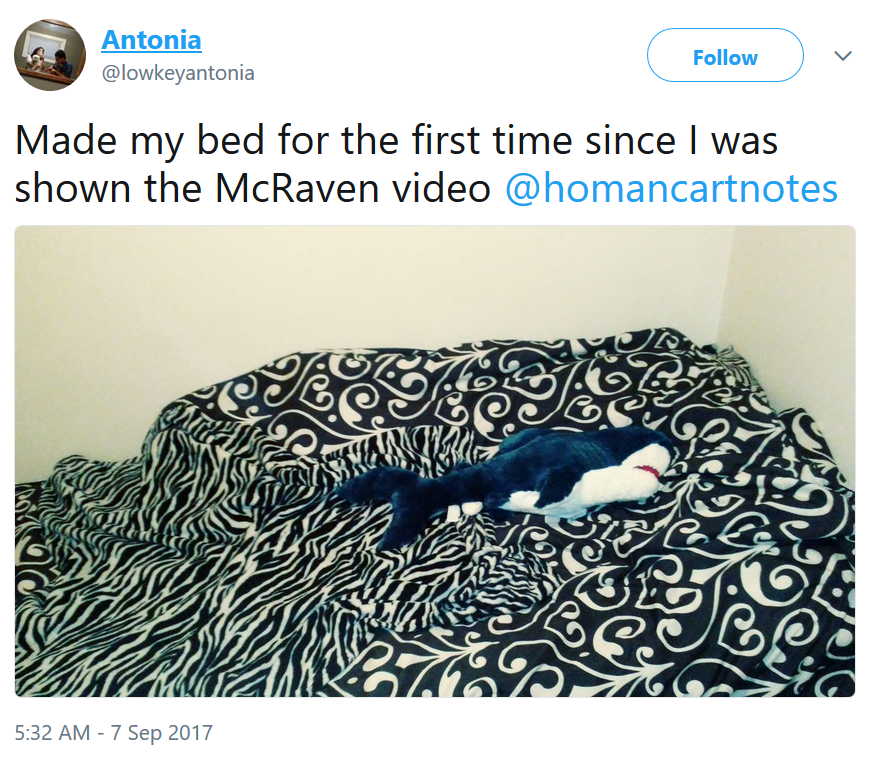 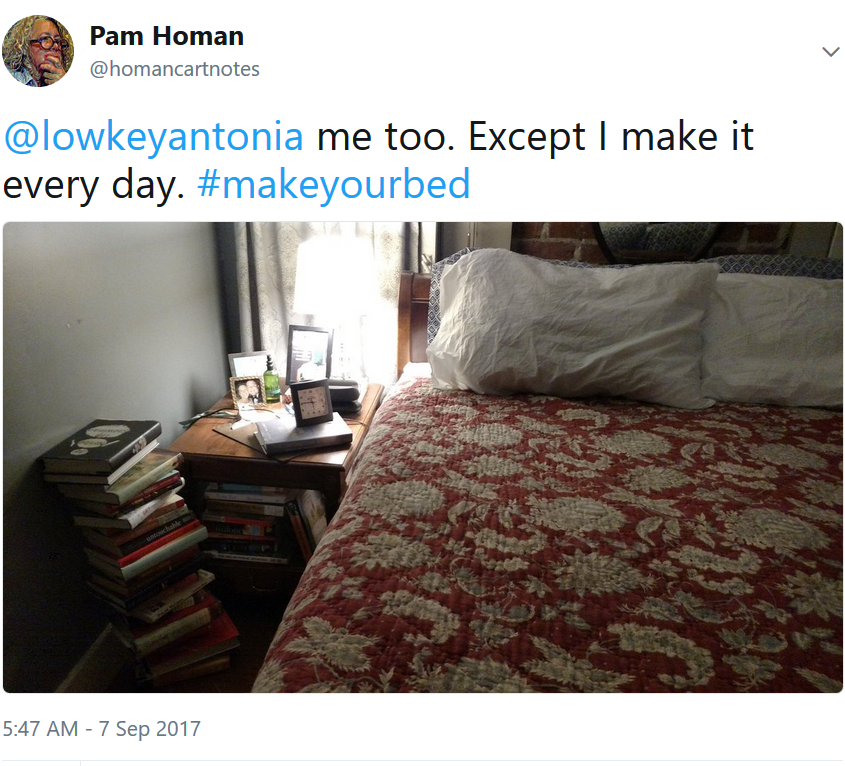 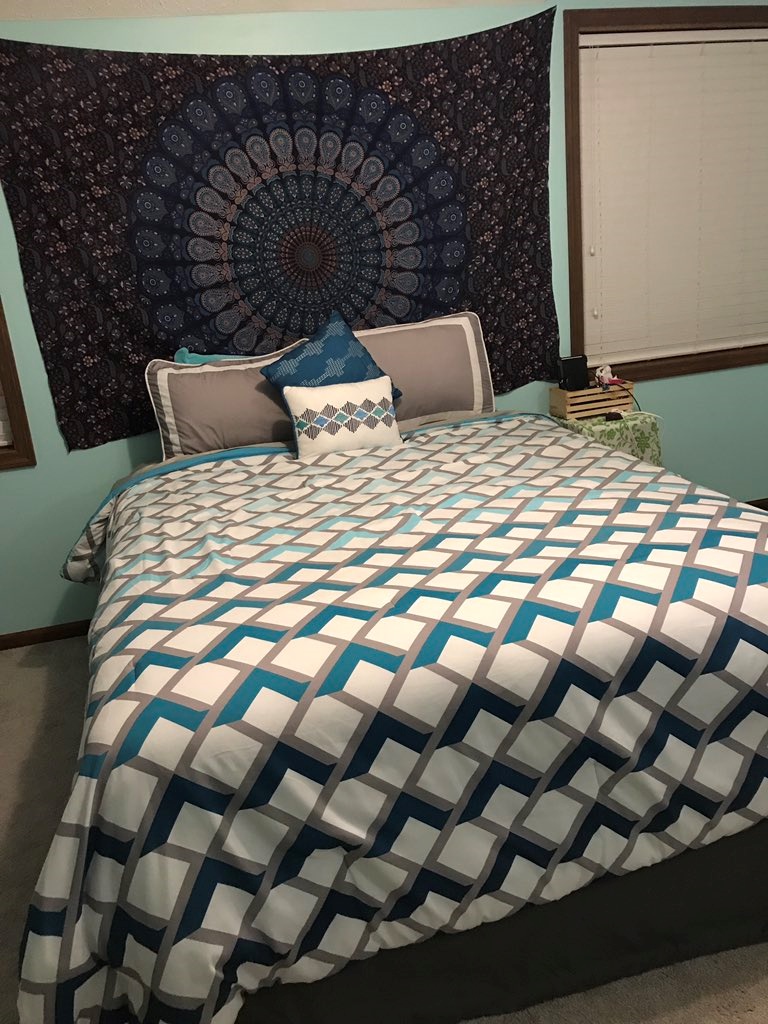 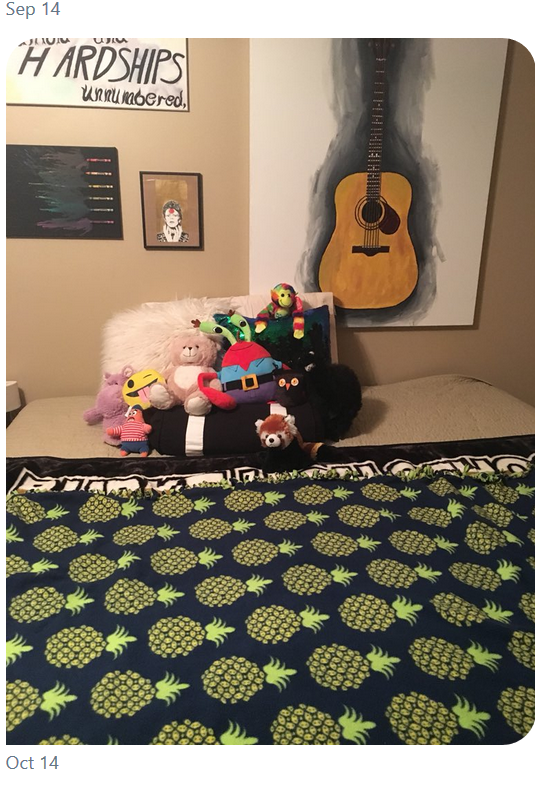 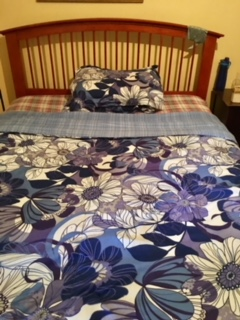 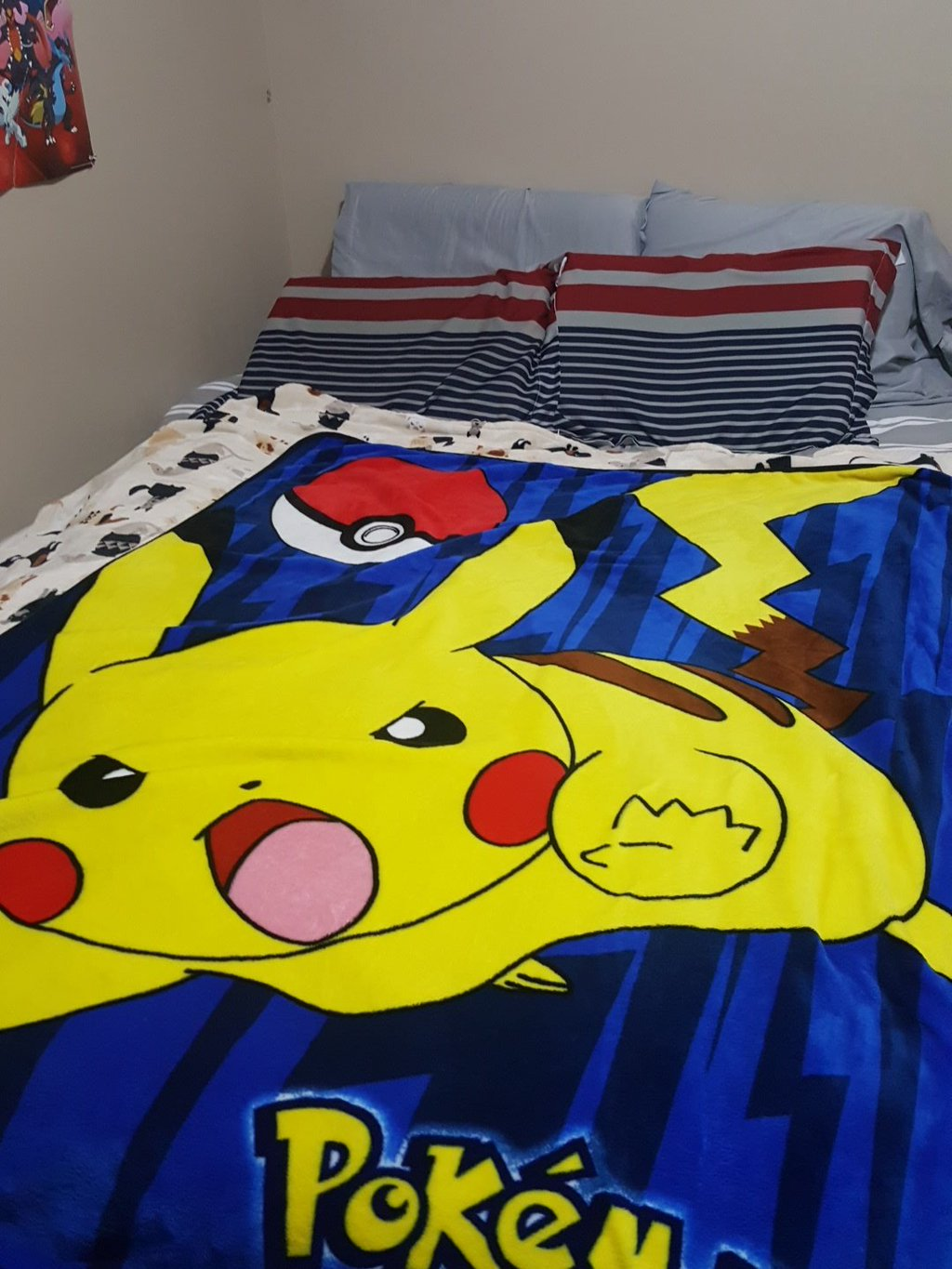 17 October 2017SWBAT: reflect on writing process
Finding Common Ground

Students will: utilize multiple literacies
STATIONS
Bellwork (15 minutes)
McRaven Cornell Notes

Agenda (3 minutes)

Skill (40 minutes)
Stations discussion

Workshop (30)
Stations
   Reflection
   Vocabulary
   DBQ knowledge

Peace/Out (2 minutes)
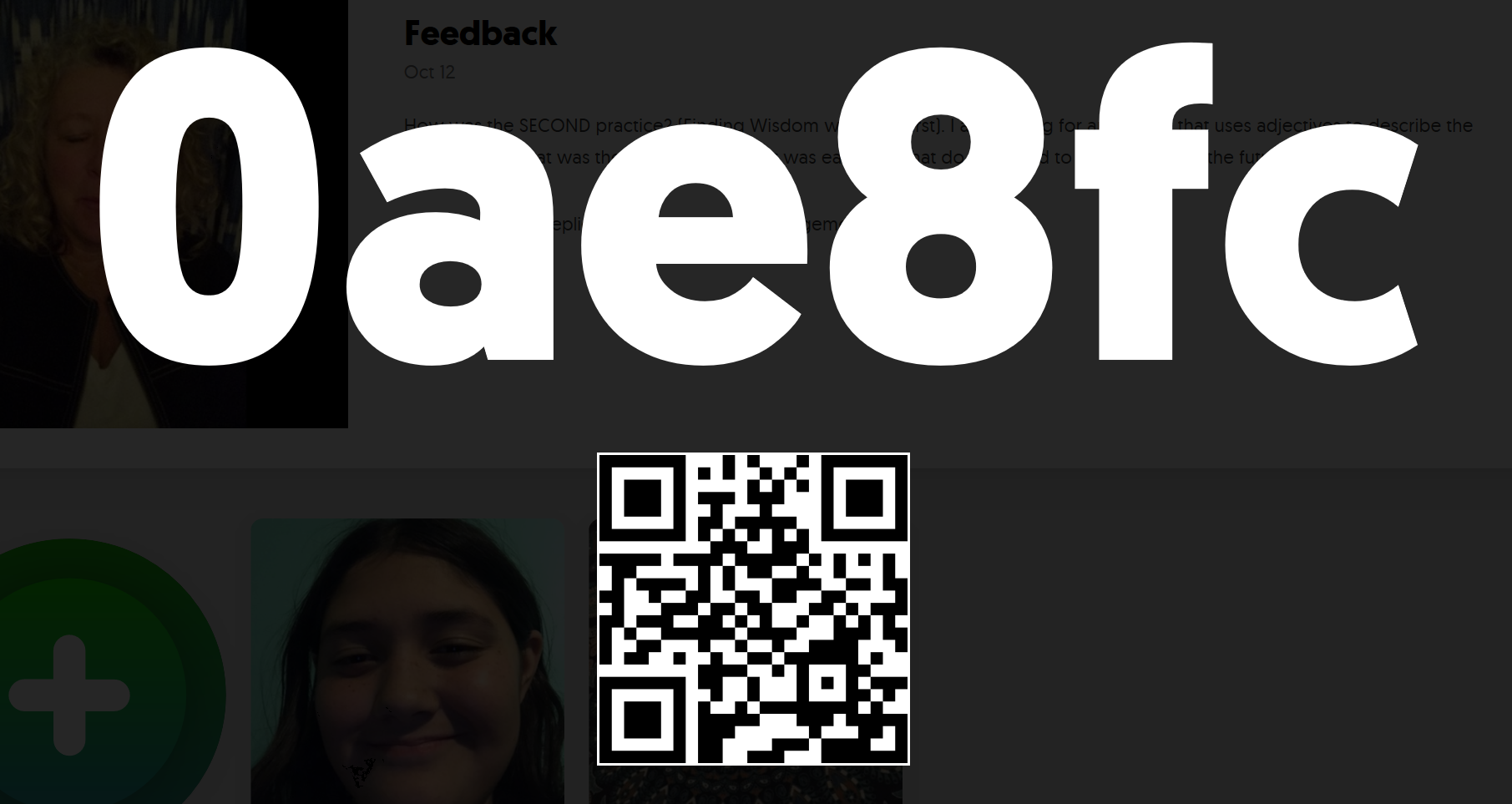 17 October 2017SWBAT: reflect on writing process
Finding Common Ground

Students will: defend answer with opinion







Flipgrid
In writing
Respond to Prompt
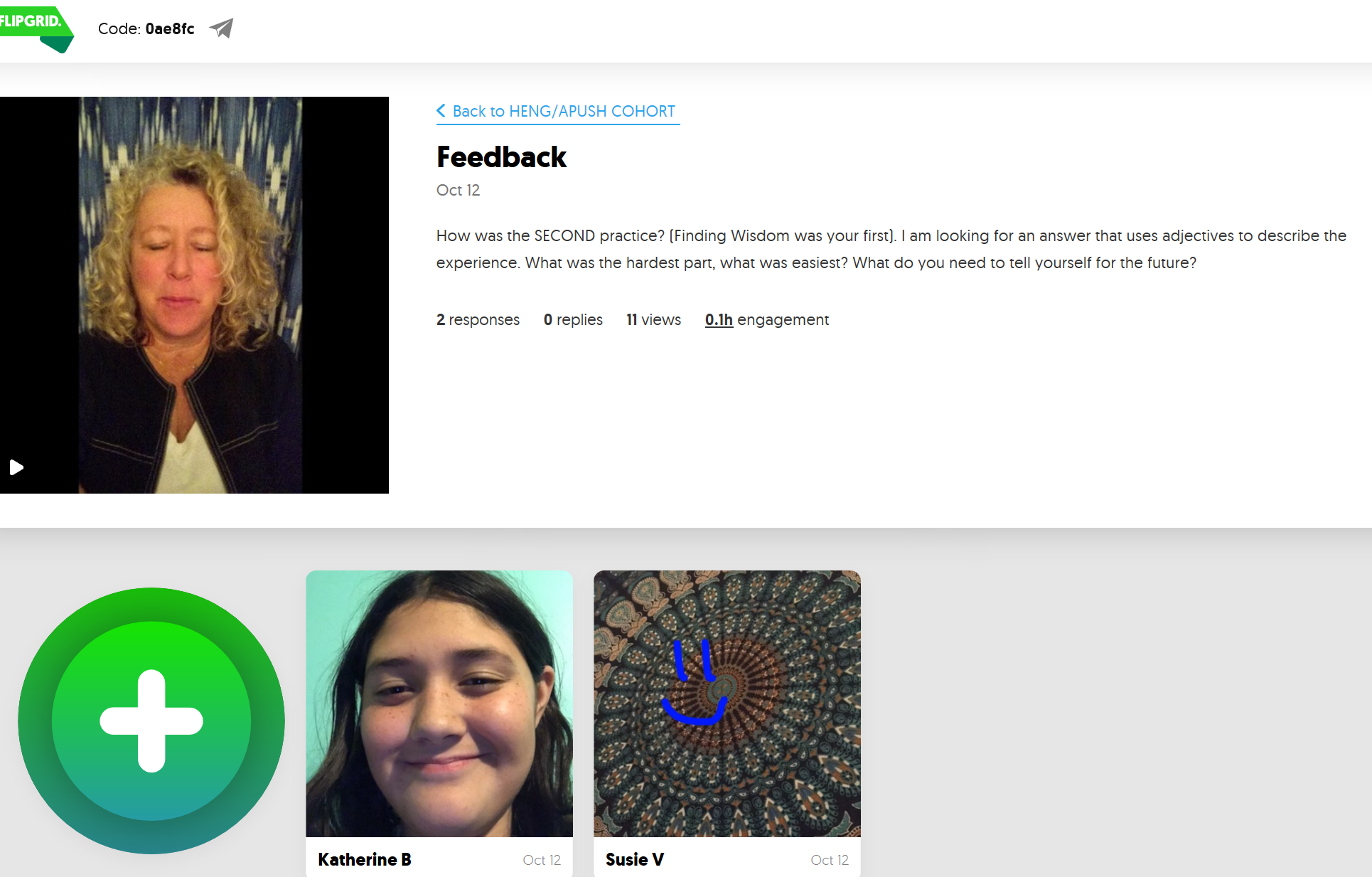 Bellwork (15 minutes)
McRaven Cornell Notes

Agenda (3 minutes)

Skill (40 minutes)
Stations discussion

Workshop (30)
Stations
   Reflection
   Vocabulary
   DBQ knowledge

Peace/Out (2 minutes)
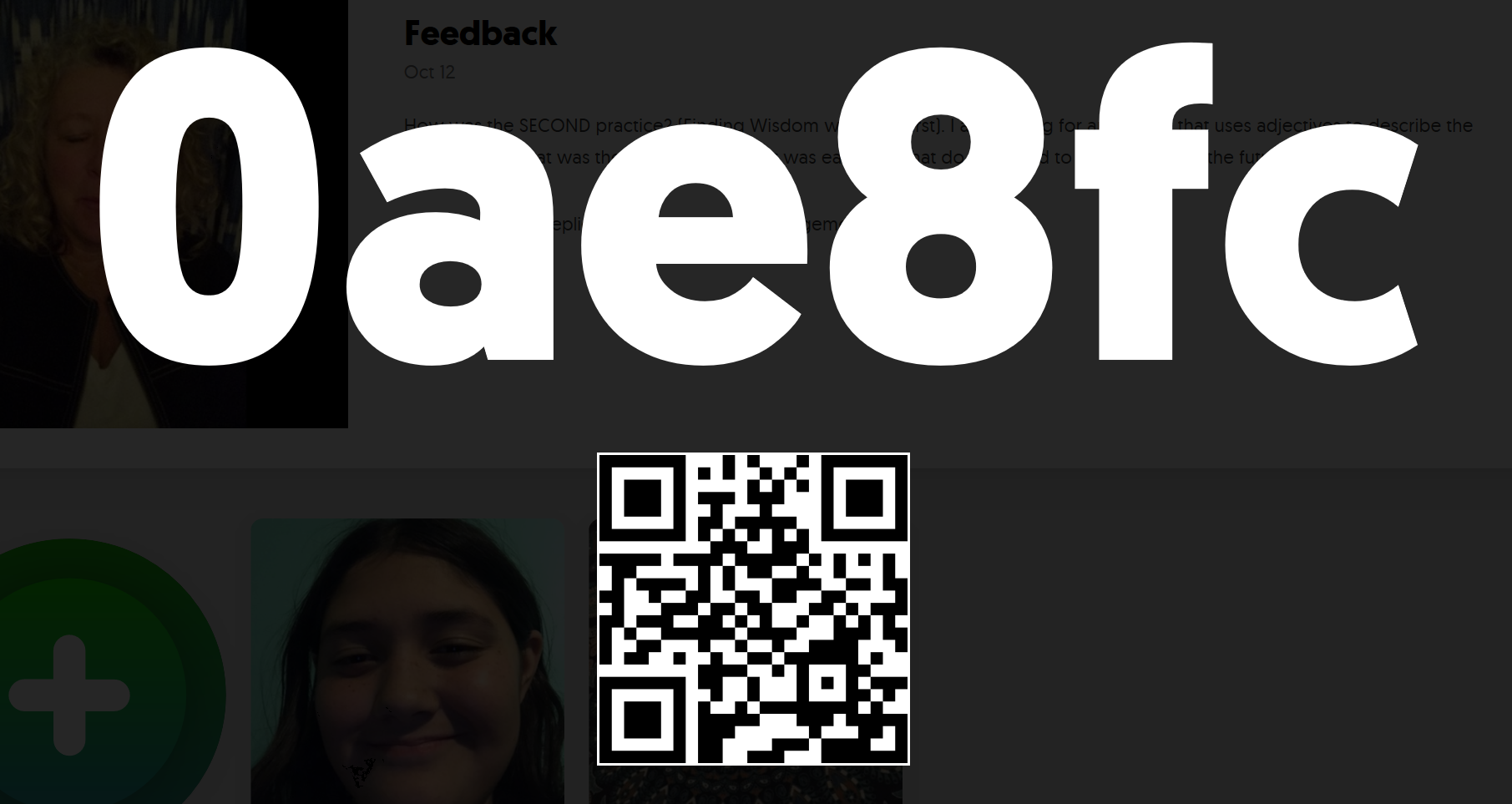 17 October 2017SWBAT: reflect on writing process
Finding Common Ground

Students will: evaluate their writing
YN: highlighter/your paper/ project description/
my paper
Highlight key words in the question
Discuss the changing ideals of what it means to be an American in society today. Have the ideals of “health, wealth, and happiness” for all men as adopted on the eve of July 3, 1776 changed over time? Assess the extent to which events of the past decades have shaped the arc of the future. Have we found enough common ground?  In your answer be sure to consider issues of race and class. Use the documents and your knowledge in constructing the response.

2. See if there is a “theme”


3.  Ask yes/no question     4.  Establish thesis
DBQ Breakdown
Bellwork (15 minutes)
McRaven Cornell Notes

Agenda (3 minutes)

Skill (40 minutes)
Stations discussion

Workshop (30)
Stations
   Reflection
   Vocabulary
   DBQ knowledge

Peace/Out (2 minutes)
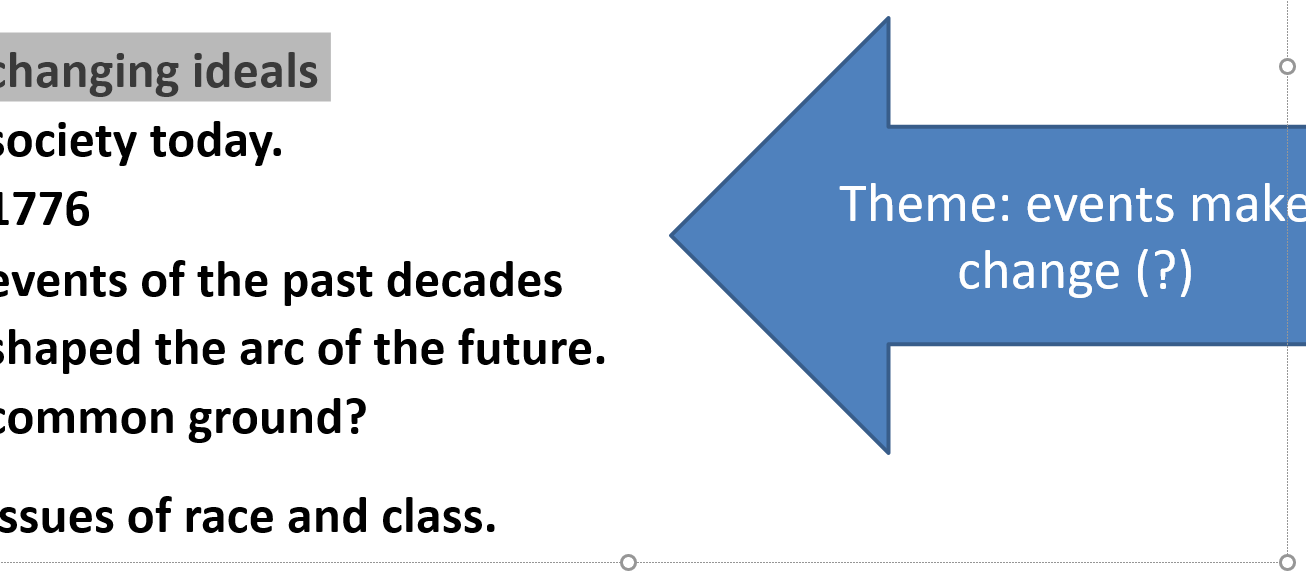 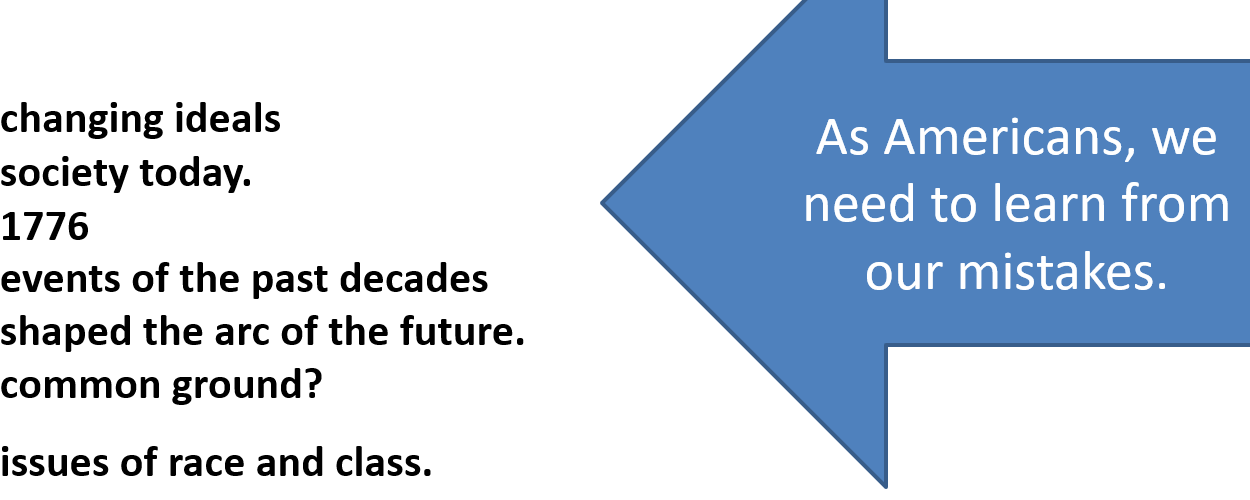 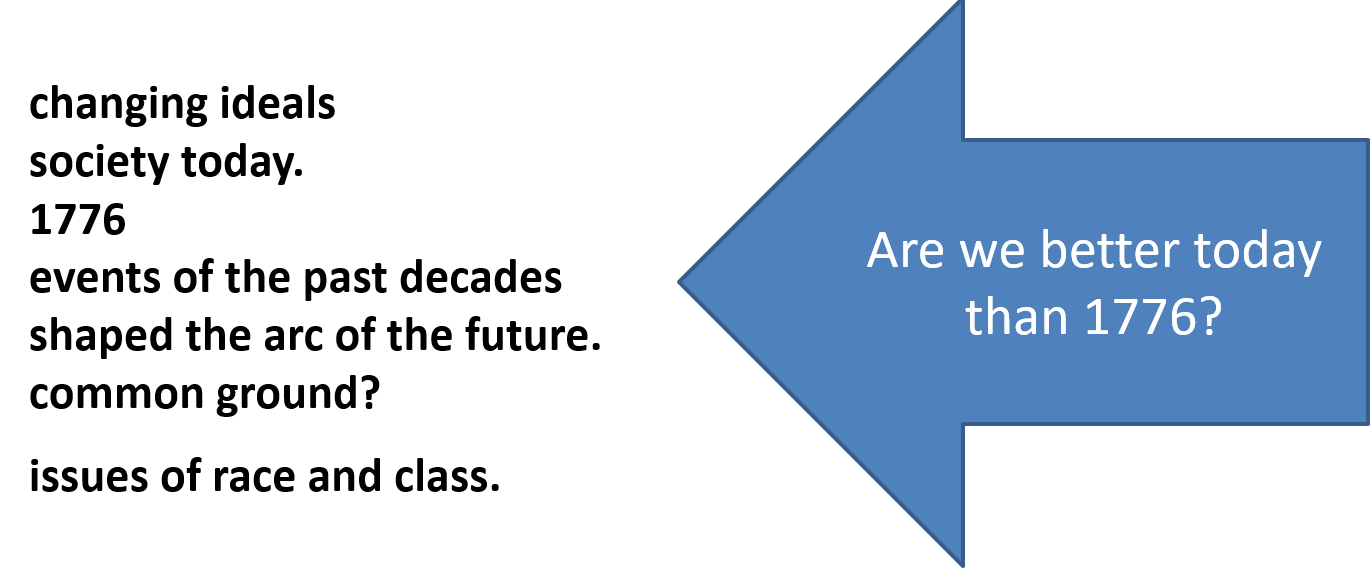 17 October 2017SWBAT: reflect on writing process
Finding Common Ground

Students will: increase knowledge of words
YN: highlighter/lyrics/ notecards/


Annotate lyric sheet
Look up words using inference skills, then dictionary (or online dictionary)
Create cards for future use in class
Vocabulary Development
Bellwork (15 minutes)
McRaven Cornell Notes

Agenda (3 minutes)

Skill (40 minutes)
Stations discussion

Workshop (30)
Stations
   Reflection
   Vocabulary
   DBQ knowledge

Peace/Out (2 minutes)
17 October 2017SWBAT: reflect on writing process
Finding Common Ground
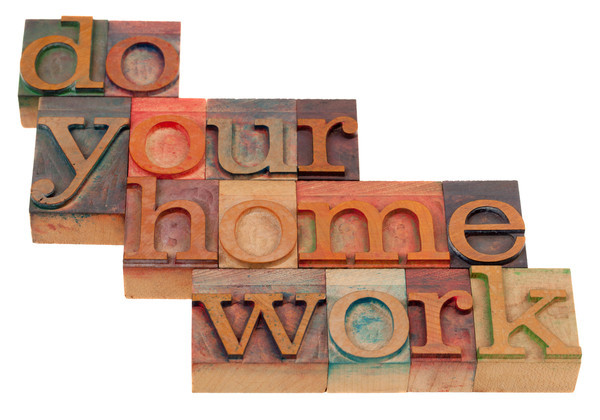 HOMEWORK
Bellwork (15 minutes)
McRaven Cornell Notes

Agenda (3 minutes)

Skill (40 minutes)
Stations discussion

Workshop (30)
Stations
   Reflection
   Vocabulary
   DBQ knowledge

Peace/Out (2 minutes)
1. Finish the different stations
17 October 2017SWBAT: reflect on writing process
Finding Common Ground
Write on a piece of scratch paper
Name/Teacher/Block/Date


What was the thesis you used for your writing?
PLEASE USE MLA HEADING
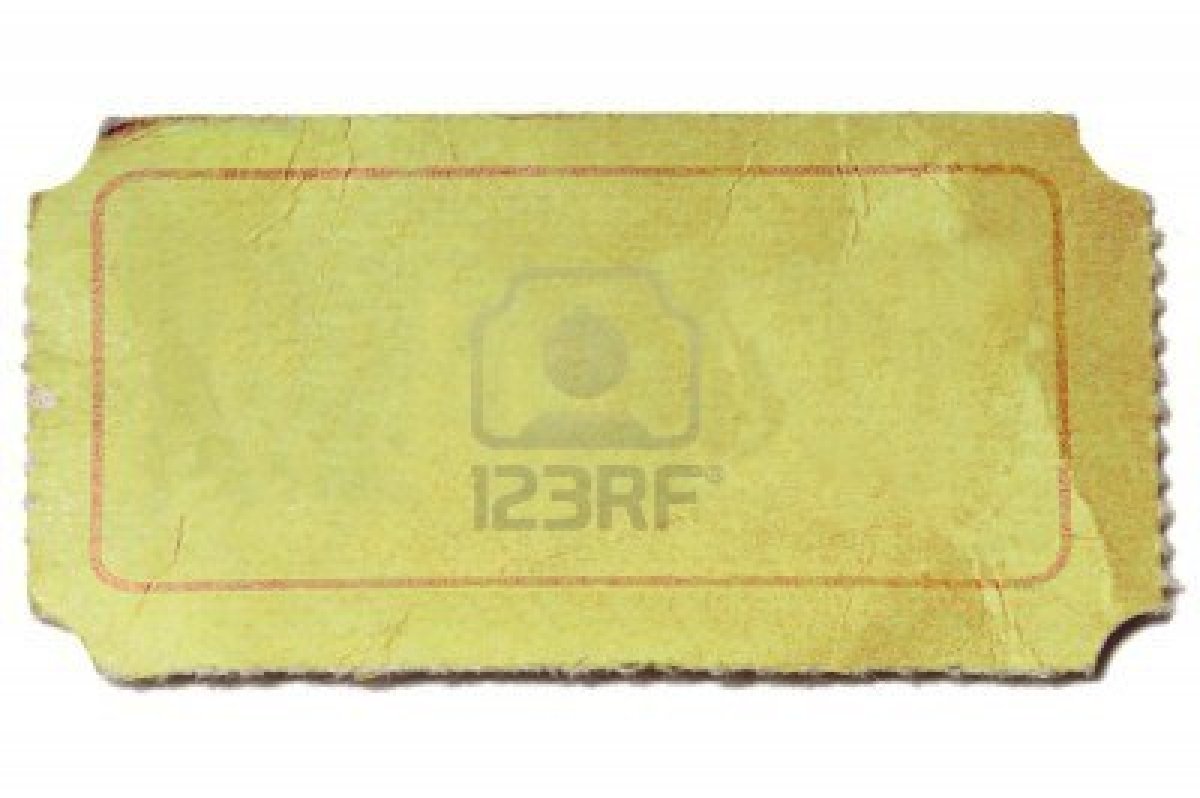 Bellwork (15 minutes)
McRaven Cornell Notes

Agenda (3 minutes)

Skill (40 minutes)
Stations discussion

Workshop (30)
Stations
   Reflection
   Vocabulary
   DBQ knowledge

Peace/Out (2 minutes)
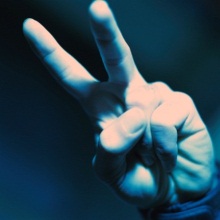